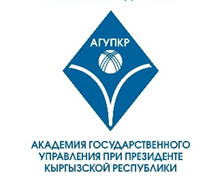 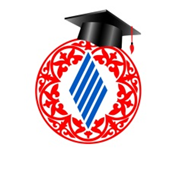 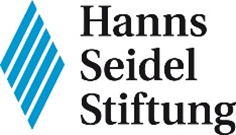 План мероприятий стипендиатов Иссык-Кульской области Фонда Ханнса Зайделя на 2020 год
Досуев Шербек спикер 
стипендиатов Иссык-Кульской области
Мероприятия, обязательные для Фонда Ханнса Зайделя
I. Повышение потенциала (тренинги, семинары, круглые столы, конференции и т.д.)
II. Работа со средствами массовой информации (пиар  деятельность)
III. Взаимодействие со стипендатами (например, встречи с одногруппников или работа с текущими магистрантами в г.Бишкек и г.Ош)
IV. Усиление взаимодействия с государственными учреждениями, включая мэрии городов, районные и областные государственные администрации и кенеши
СПАСИБО ЗА ВНИМАНИЕ!